Figure 4. Antagonism of mGlu5 significantly impairs working and reference memory. (A) Animals were placed in ...
Cereb Cortex, Volume 14, Issue 2, February 2004, Pages 189–198, https://doi.org/10.1093/cercor/bhg118
The content of this slide may be subject to copyright: please see the slide notes for details.
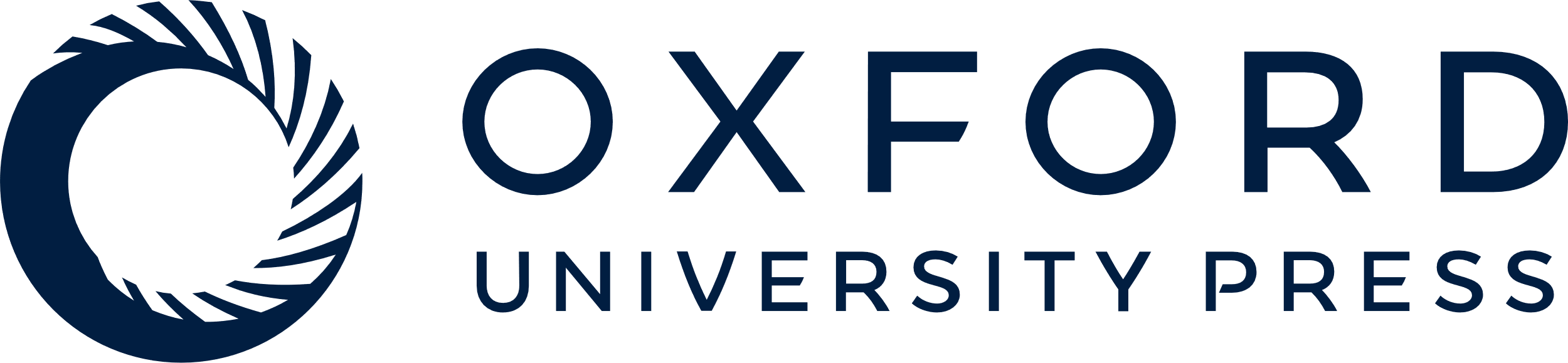 [Speaker Notes: Figure 4. Antagonism of mGlu5 significantly impairs working and reference memory. (A) Animals were placed in an eight-arm radial maze with four baited arms. (B–D) Daily application of MPEP (1.8 µg, n = 7) resulted in a significant increase in performance errors with regard to reference (B), working (C) and double working and reference memory (C) compared to vehicle injected controls (n = 5).


Unless provided in the caption above, the following copyright applies to the content of this slide:]